Муниципальное бюджетное дошкольное общеобразовательное учреждение детский сад № 1 «Ладушки»
Проект:
«Ёлочка – красавица»
Вартик Е.А









Карпинск
2018 г.
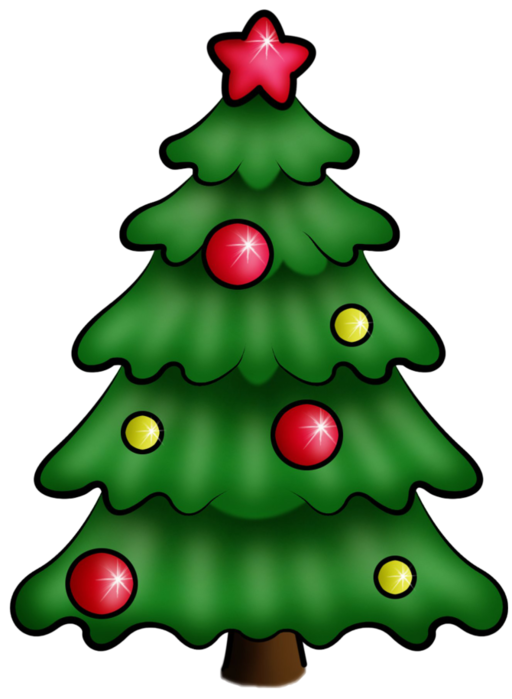 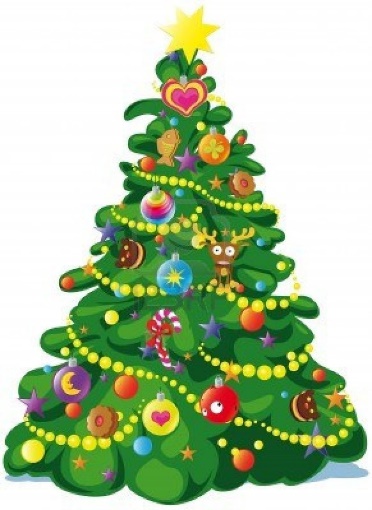 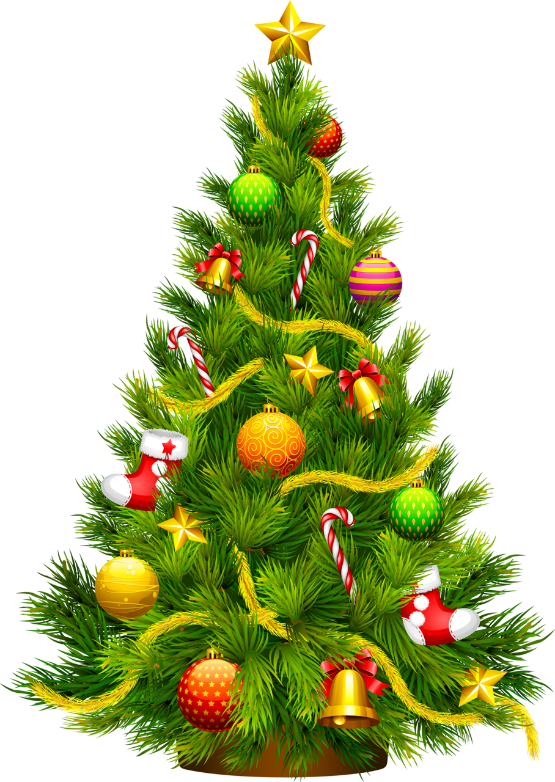 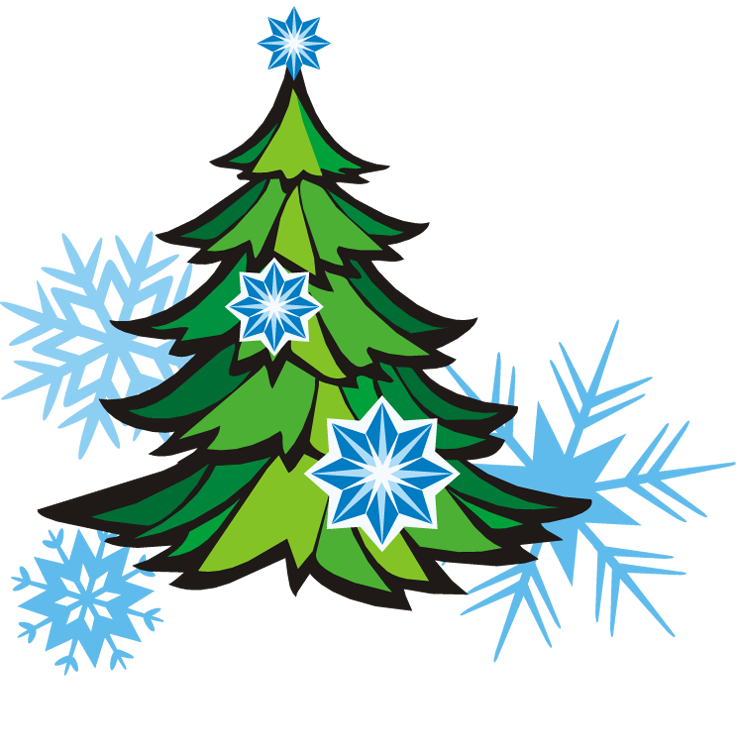 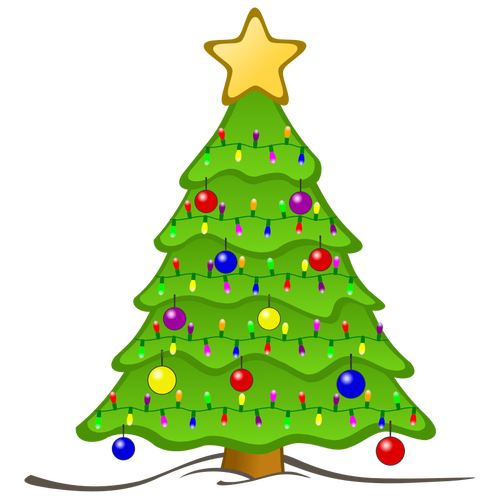 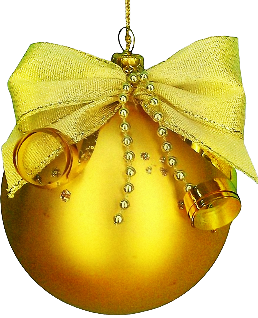 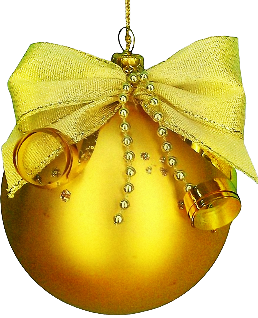 Вид проекта: творческий, групповой.
Сроки реализации: декабрь- январь 2018г.
Участники проекта: все дети группы, воспитатели, родители.
Цель: активизировать творческий потенциал детей и родителей.
Задачи:
Познакомить детей и родителей с историей новогодней елки и важности знакомства с ней.
Формировать сенсорные эталоны в продуктивной деятельности.
Развивать мелкую моторику, речь,  умение запоминать стихотворения, загадки, расширять словарный запас.
Воспитывать музыкальную, речевую и двигательную культуру, дружеские взаимоотношения среди детей.
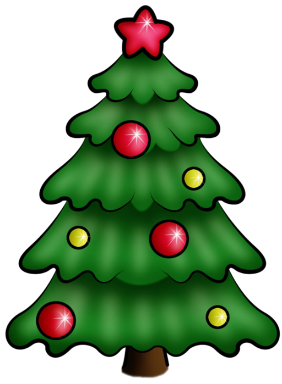 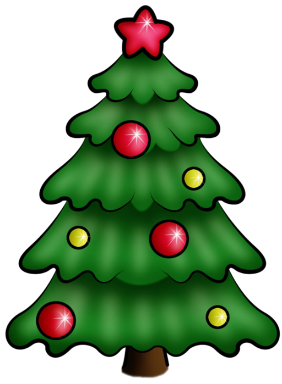 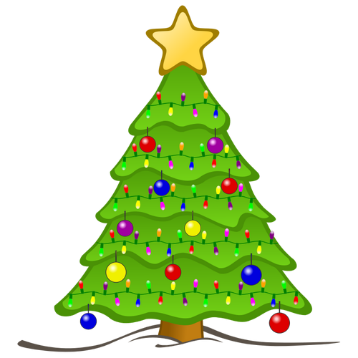 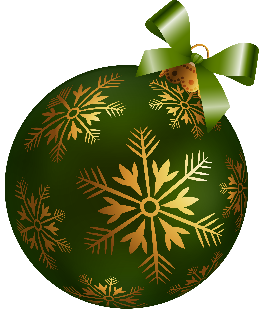 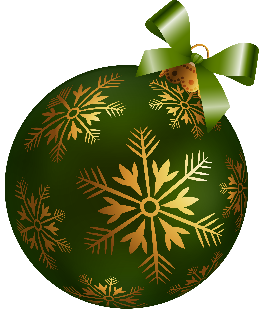 Художественно-продуктивная деятельность
Аппликация «Укрась елочку игрушками»
Рисование «Красивая елочка»
Лепка «Игрушки на елочке»
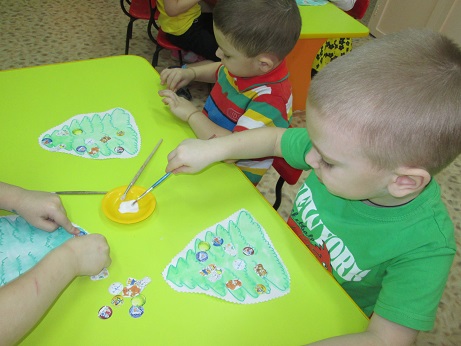 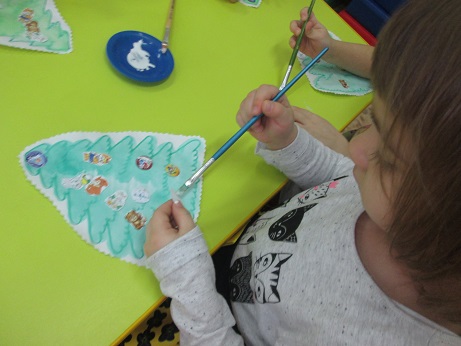 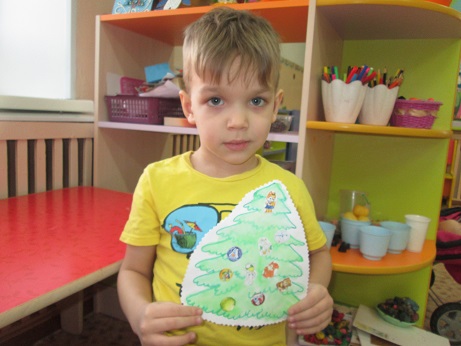 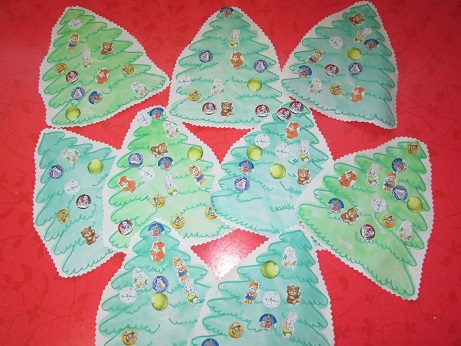 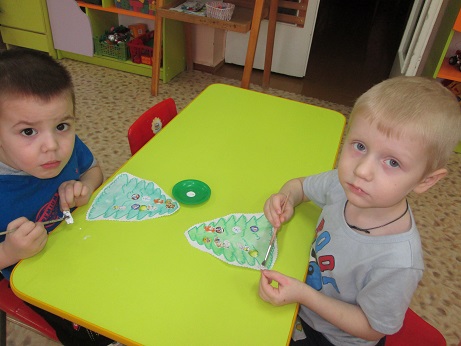 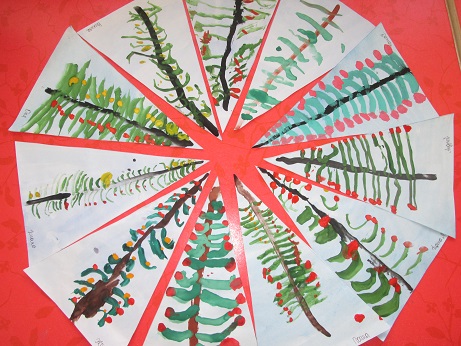 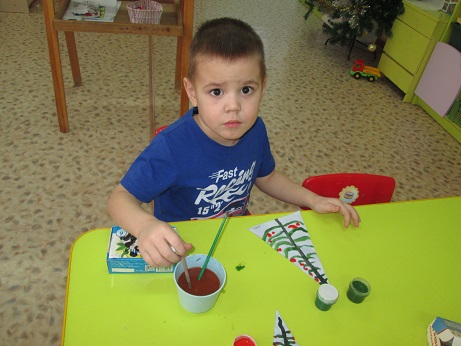 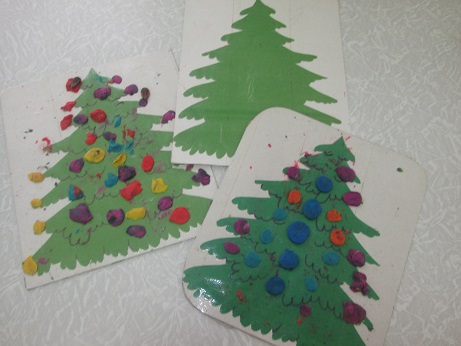 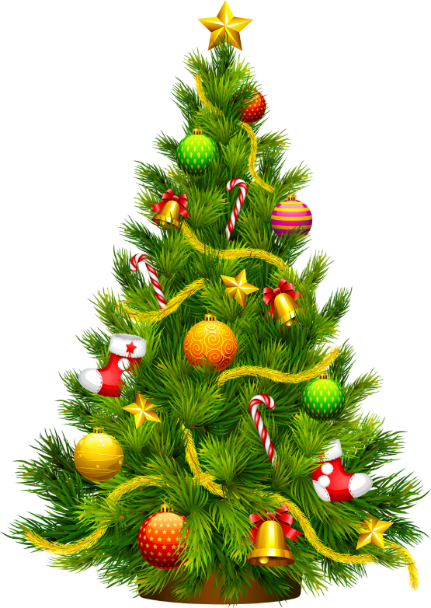 Художественно-продуктивная деятельность:
Рисование «Высокая и низкая елочки»
Рисование «Снежинки на елочке»
Аппликация «Новогодняя открытка»
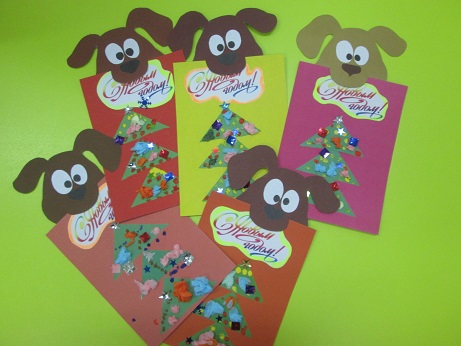 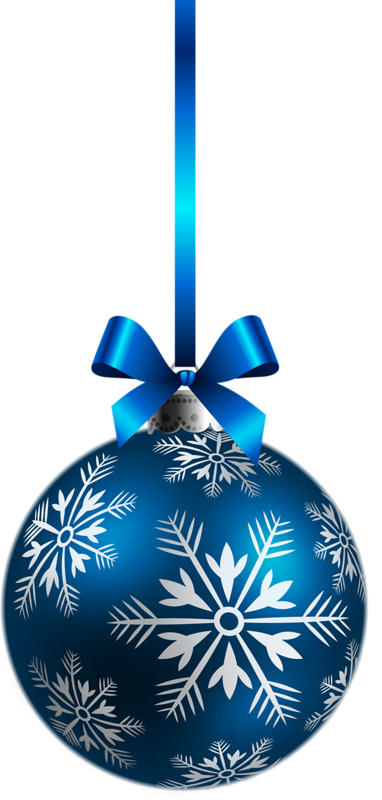 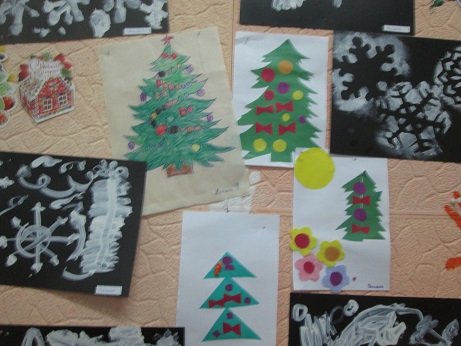 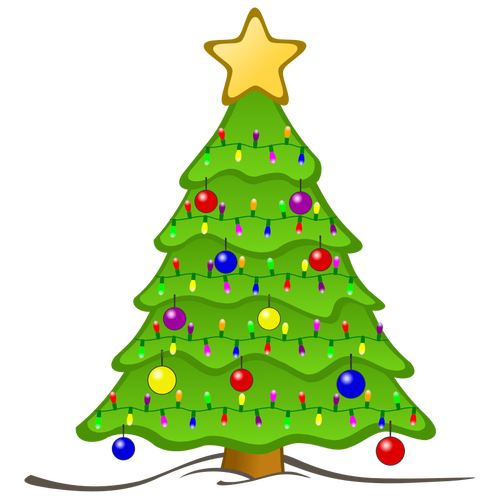 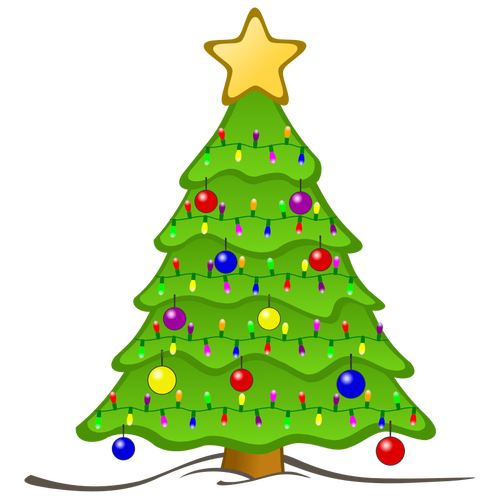 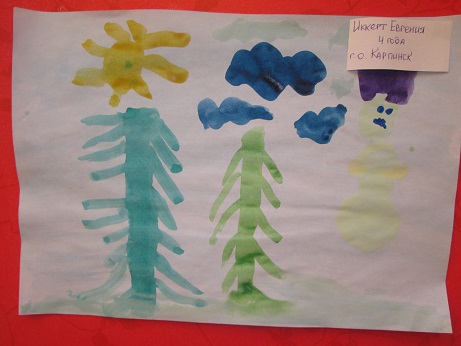 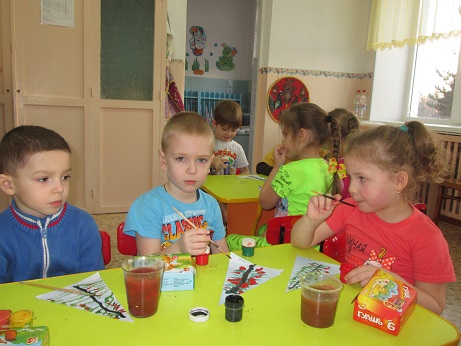 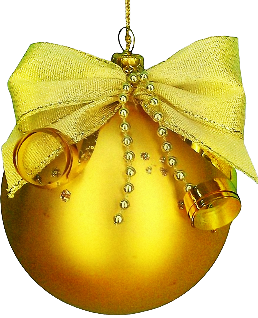 Новогодняя игрушка из гипса.
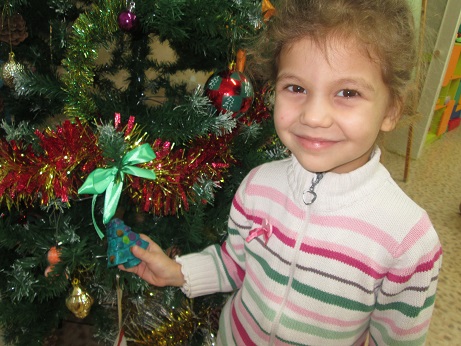 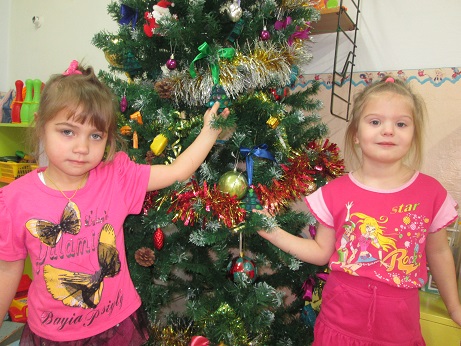 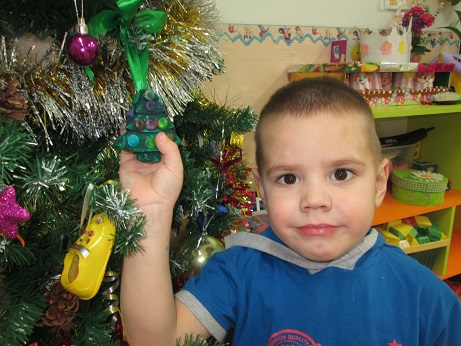 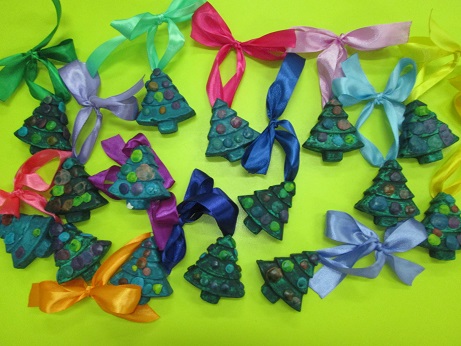 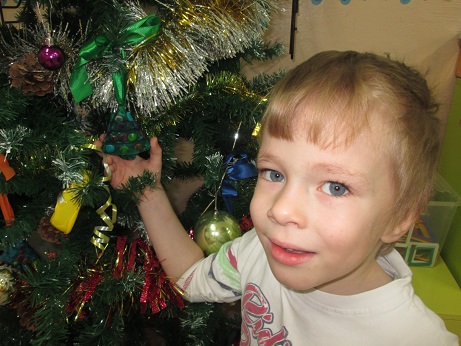 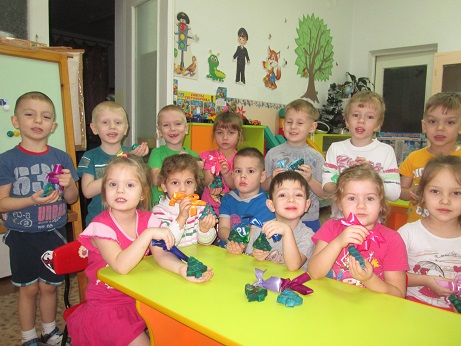 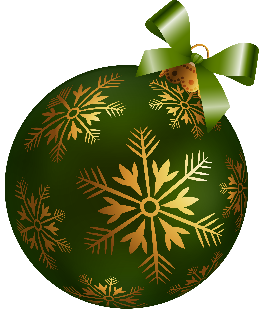 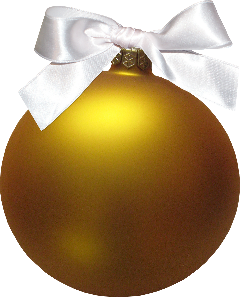 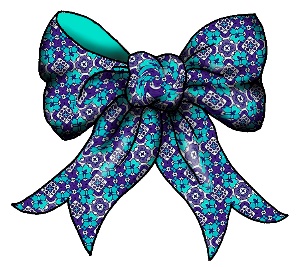 Такие разные елочки (индивидуальная работа)
Аппликация «Подбери нужную полоску»
Рисование гуашью «Елочка-малышка»
Аппликация «Елочка из снежинок»
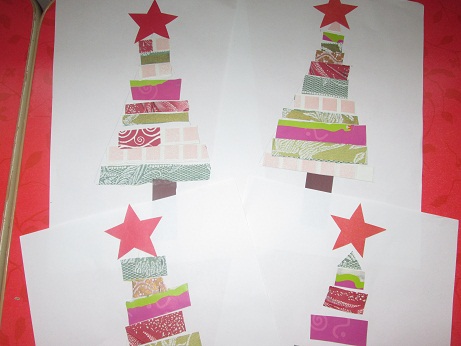 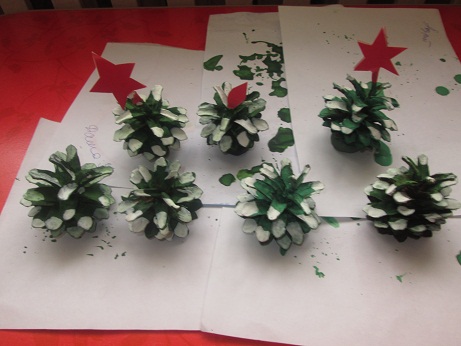 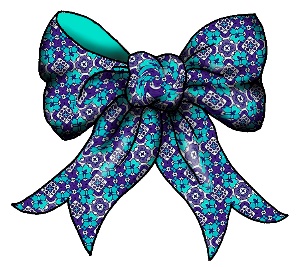 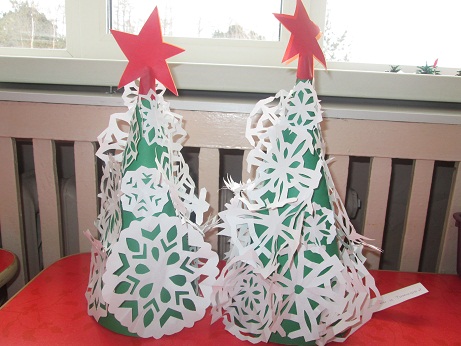 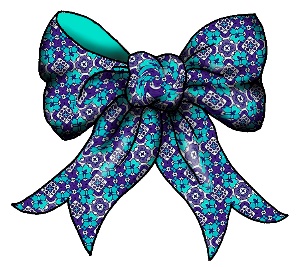 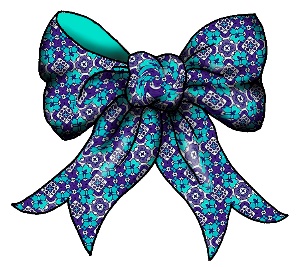 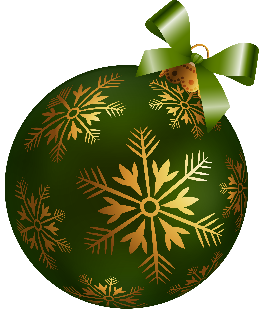 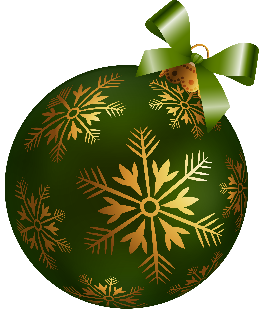 Математическое развитие
«Сделай елочку из счетных палочек»
«Соотнеси елочки по размеру»
«Какой по счету стоит елочка»
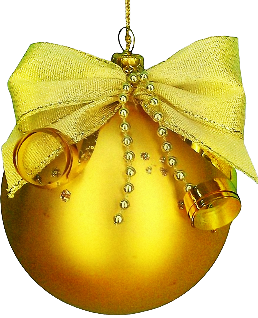 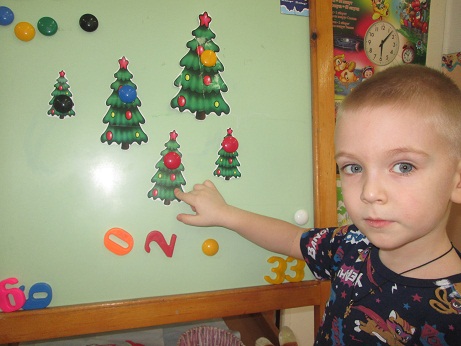 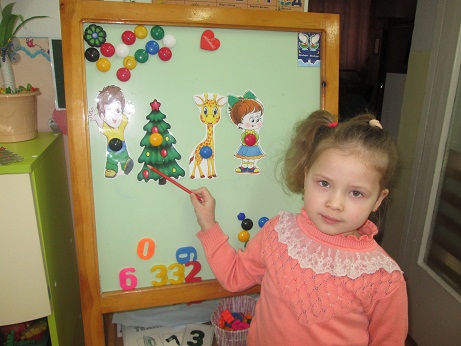 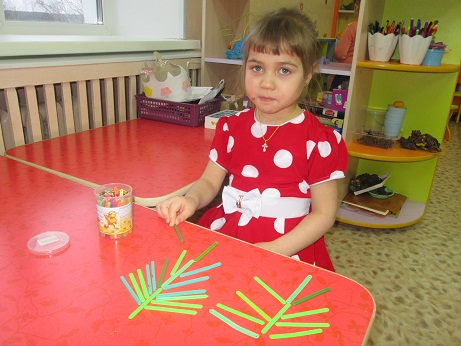 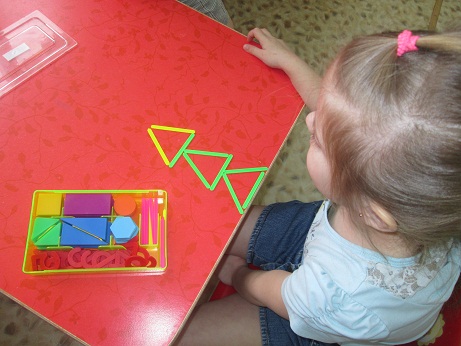 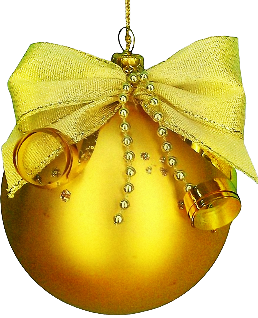 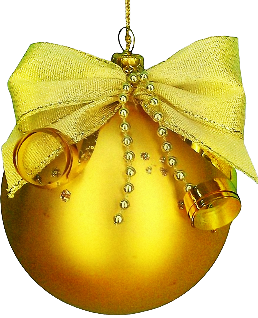 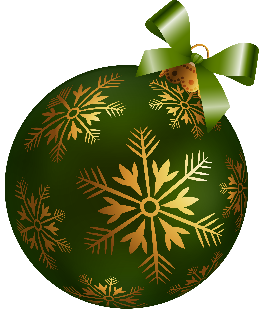 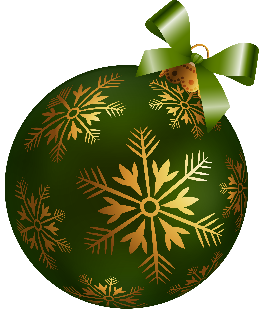 Физическое развитие
Физ. минутки
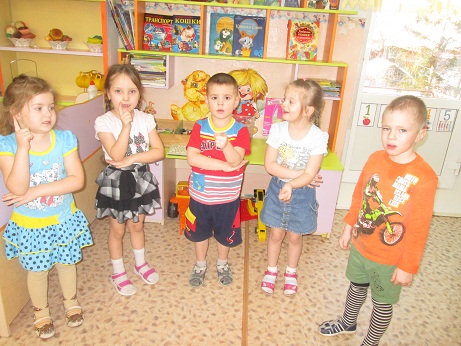 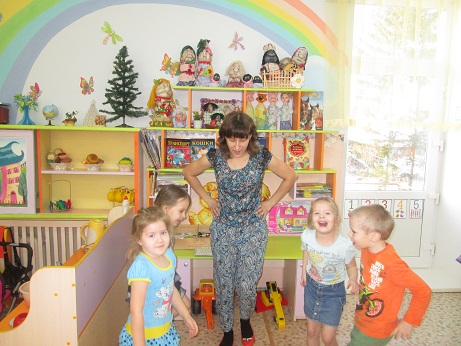 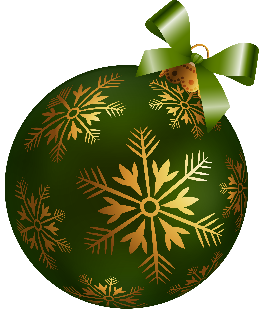 Утром дети удивились, (разводят руки в стороны, подняв плечи)Что за чудеса случилисьЭтой ночью новогодней.Ожидали, что угодно, (сжимают и разжимают пальцы)А увидели парад:В ряд снеговики стоят, (руками рисуют в воздухе три круга)Глазки весело горят, (закрывают и открывают ладонями глаза)А перед ними ёлочка (хлопают в ладоши)
Рассматривание новогодних картинок
Чтение произведений о елочке
Конструирование
Коллективная работа «Ёлочка из ладошек»
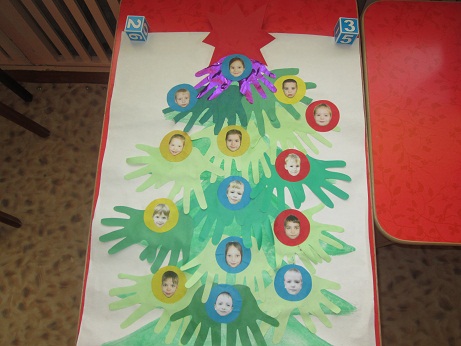 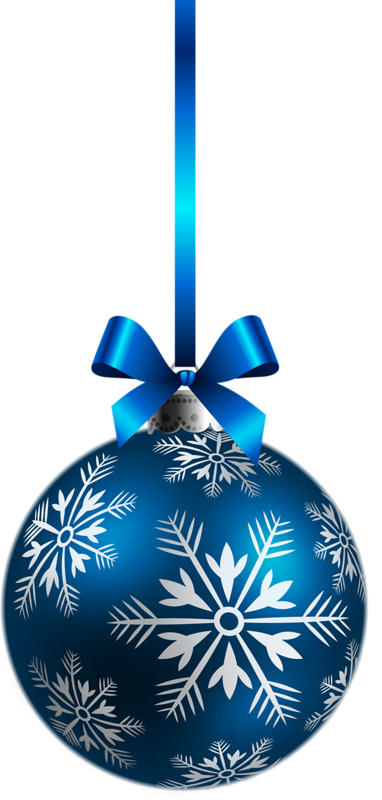 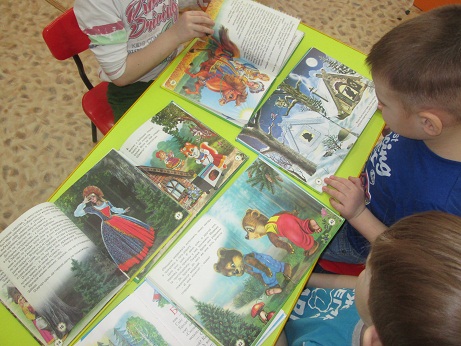 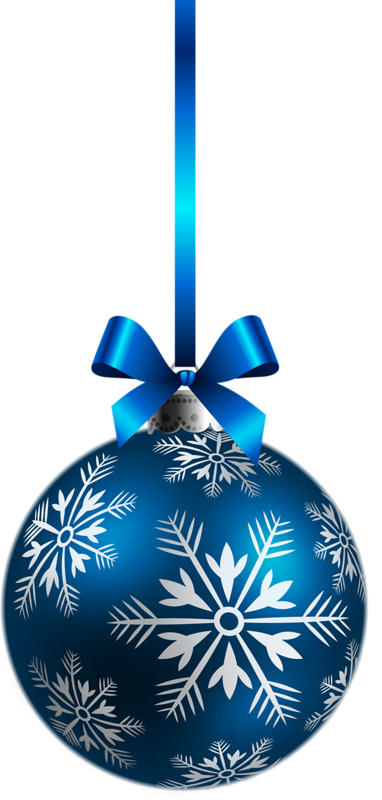 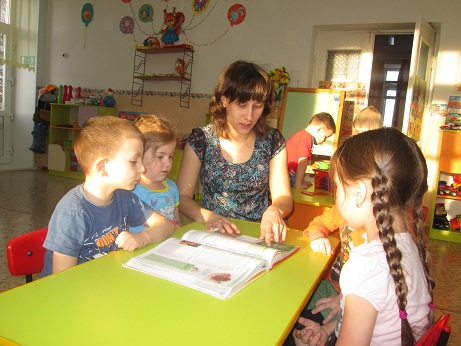 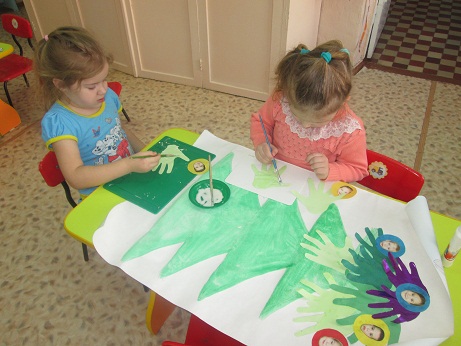 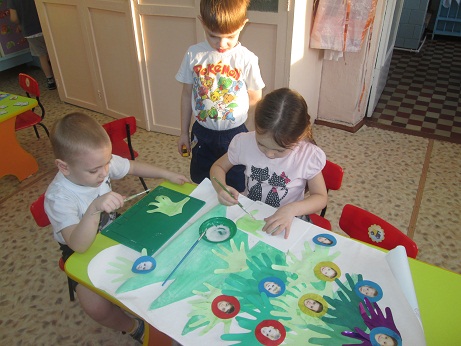 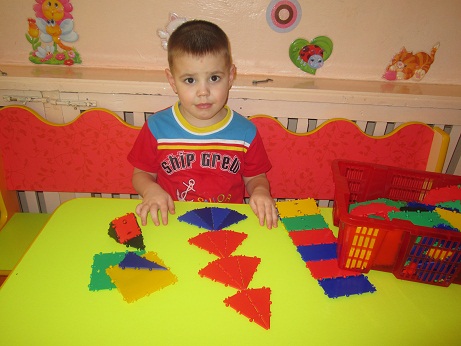 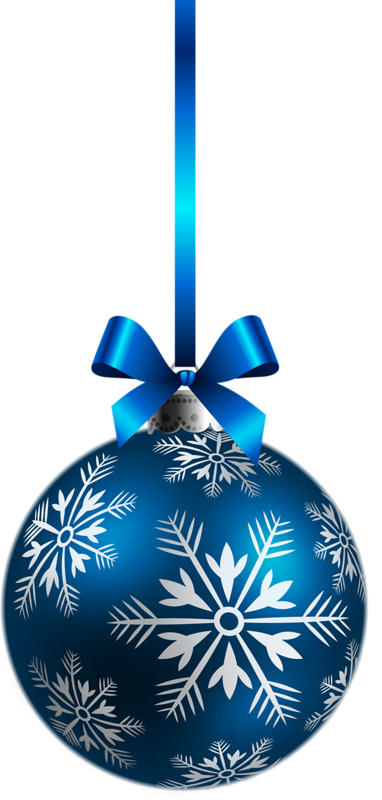 К нам пришел Дед Мороз! Он подарки нам принес!
Игра на интерактивной доске.
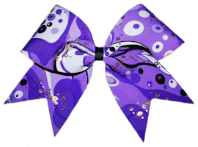 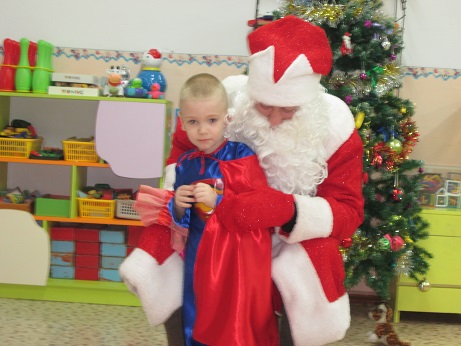 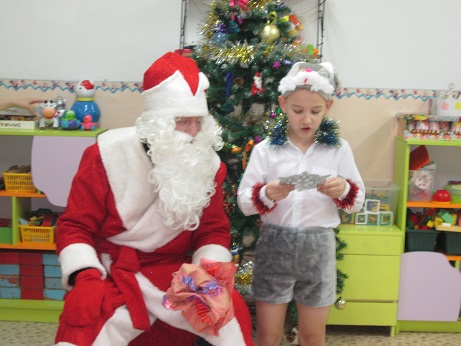 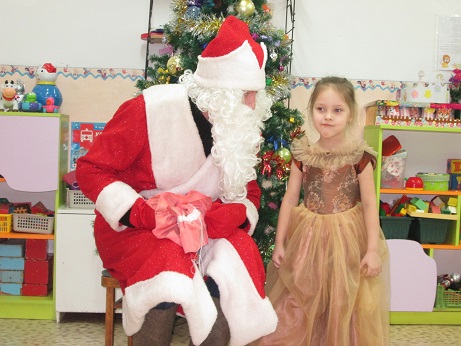 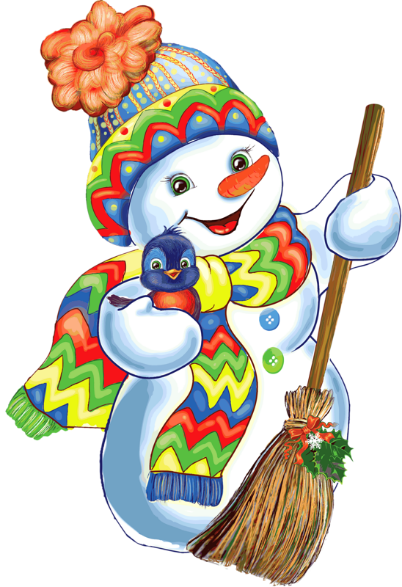 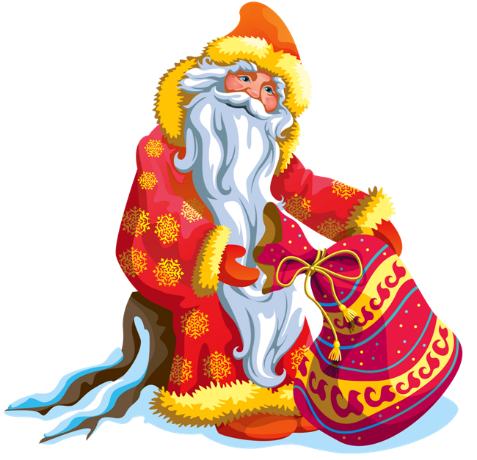 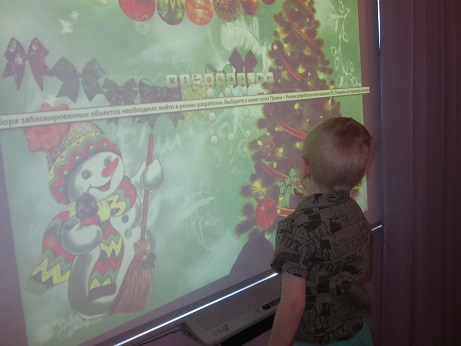 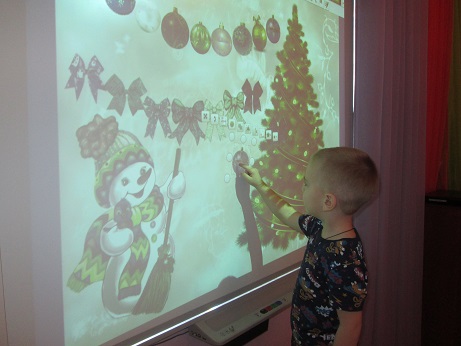 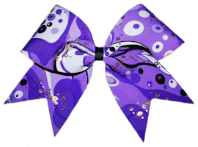 Домашнее задание: «Мама! Давай сделаем елочку!»
Выставка «Такие разные елочки»
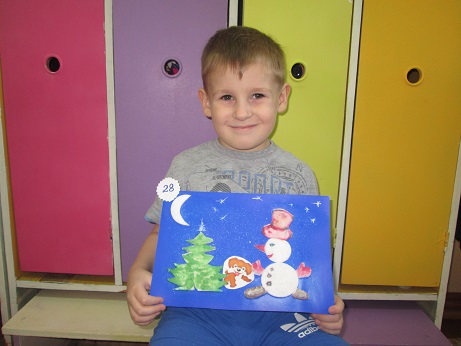 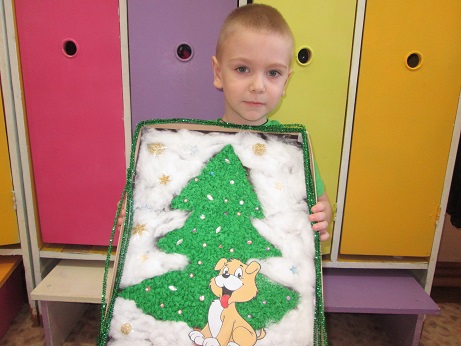 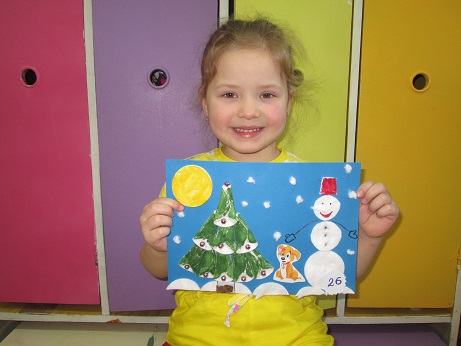 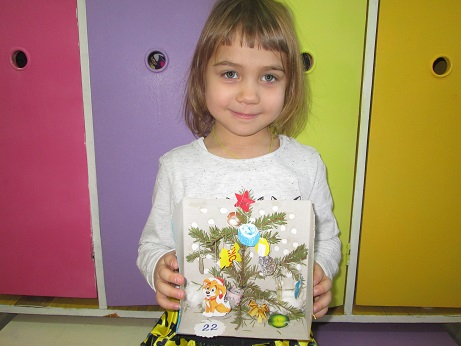 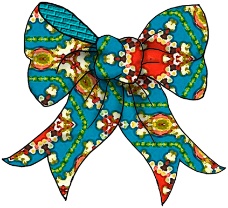 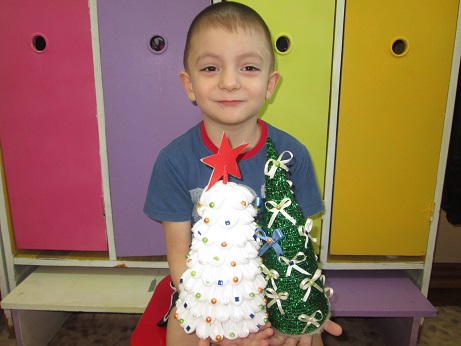 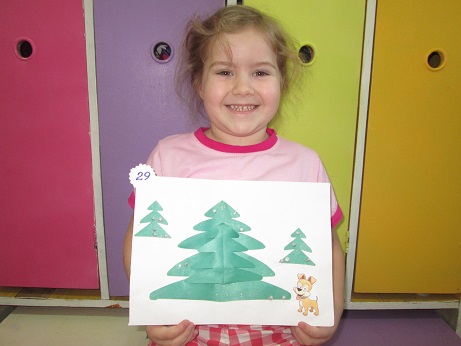 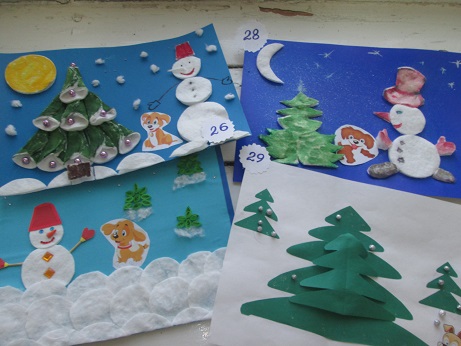 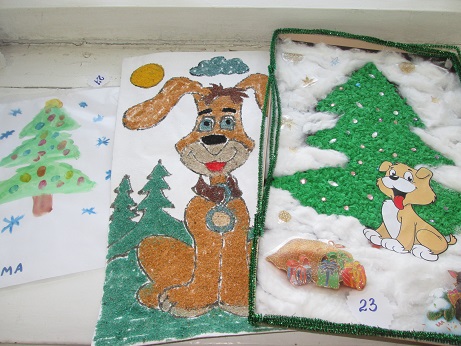 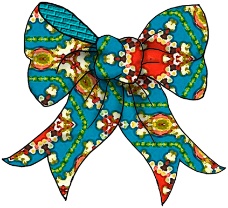 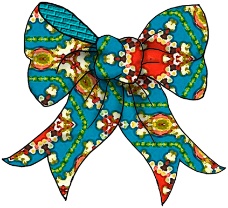